Exchange year at Tokyo University 15/16
Dara Goldar

Physics and mathematics

Graduate School of Science, Department of Physics

Content:  - why Japan?
	  - application procedure
	 - daily life at school
                  - housing
                  - leisure time
Why Japan?
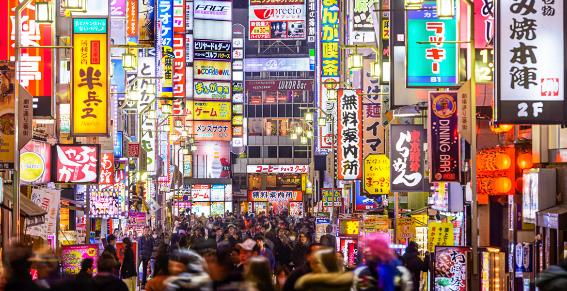 Support and guidance from university  ideal timing 

Language

Culture

Resume
Application procedure: general agreement
Graduate School of Science 
Housing
Tuition waiver

 Flexible!
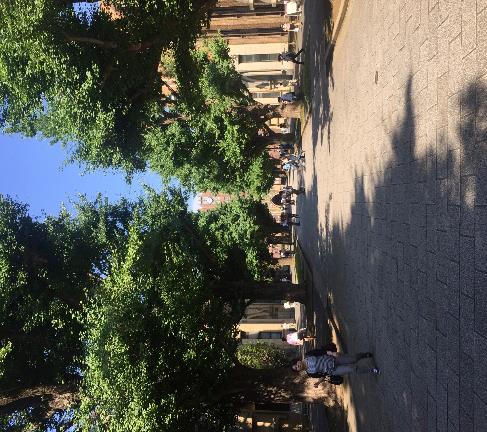 School
Language




Exam
Share House
+ Interesting environment (age, occupation, nationality)
+ Culture
+ Japanese
+ Share House activites
+ Central

 - Expensive part-time job
Leisure time
Yakiniku
Onsen 
Taiko
Sørøst-Asia
Odaiba
Mt. Fuji
Sumo
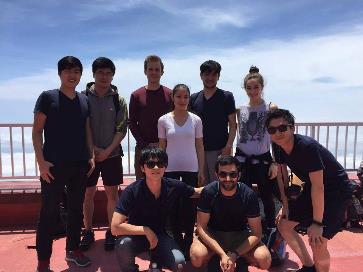 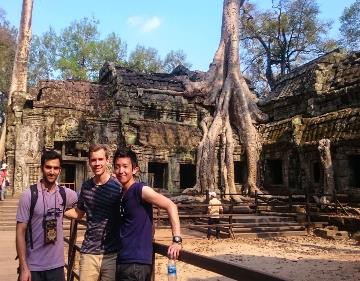 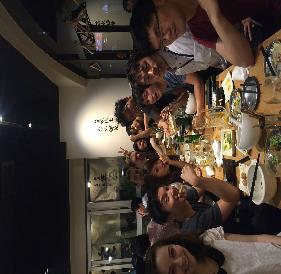